Red Blood Cell (RBC) Count
Introduction
Red blood cells make up almost 45 percent of the blood volume. 
Their primary function is to carry oxygen from the lungs to every cell in the body. 
Red blood cells are composed of a protein called hemoglobin and iron
Normal value
The red blood cell count:- is the number of red blood cells per unit volume of whole blood.

Normal red blood cells values at various ages are:
Adults (males): 4.9-5.5 million
(Females): 4.4-5.0 million
Aim of the experiment
RBC count is done to determine whether there is an adequate number of RBC in the circulation or not.
Methods
1- Manual method

2-Electronic cell counting
Manual red blood cell count material and instruments
Anticoagulated whole (using EDTA or heparin as an anticoagulant) or capillary blood can be used.
Hayem’s solution (diluting fluid)
RBC  pipette which is composed of a stem & a mixing chamber with a red bead, it is function is to mix blood with the substance and for differentiation from the WBC pipette.
Haemocytometer chamber is counting chamber with a cover slip. The same counting chamber is used also for counting total white blood cells.
Microscope
Lancet
Alcohol 70%
Cotton
Procedure
1. Wipe your partener”s finger with cotton soaked with alcohol and allow it to dry. With a sterile disposable lancet do small prick on the finger tip, hold the red blood cell pipette slightly tilted from the vertical position, apply its tip to the drop and aspirate blood to the mark 0.5.
Procedure


2. Aspirate diluting Hayem’s solution to the 101 mark, thus making 1:200 dilution of blood.

3. Hold the pipette horizontally and role it with both hands between finger and thumb.
4. Blow out a quarter of the content to remove the pure diluting fluid in the stem.

5. Prepare the counting chamber and cover it with a cover slip. Hold the pipette 45 & touch its tip gently on the surface of the counting platfrom where it projects beyond the cover slip and a small amount of solution will be drawn under the cover slip.

6. Scan the counting area with 10x objective lens.

7. Use the 40x objective to count cells.
Hemocytometer
Count the cells in 5 medium squares of 16 small squares one at each corner and one in the center.
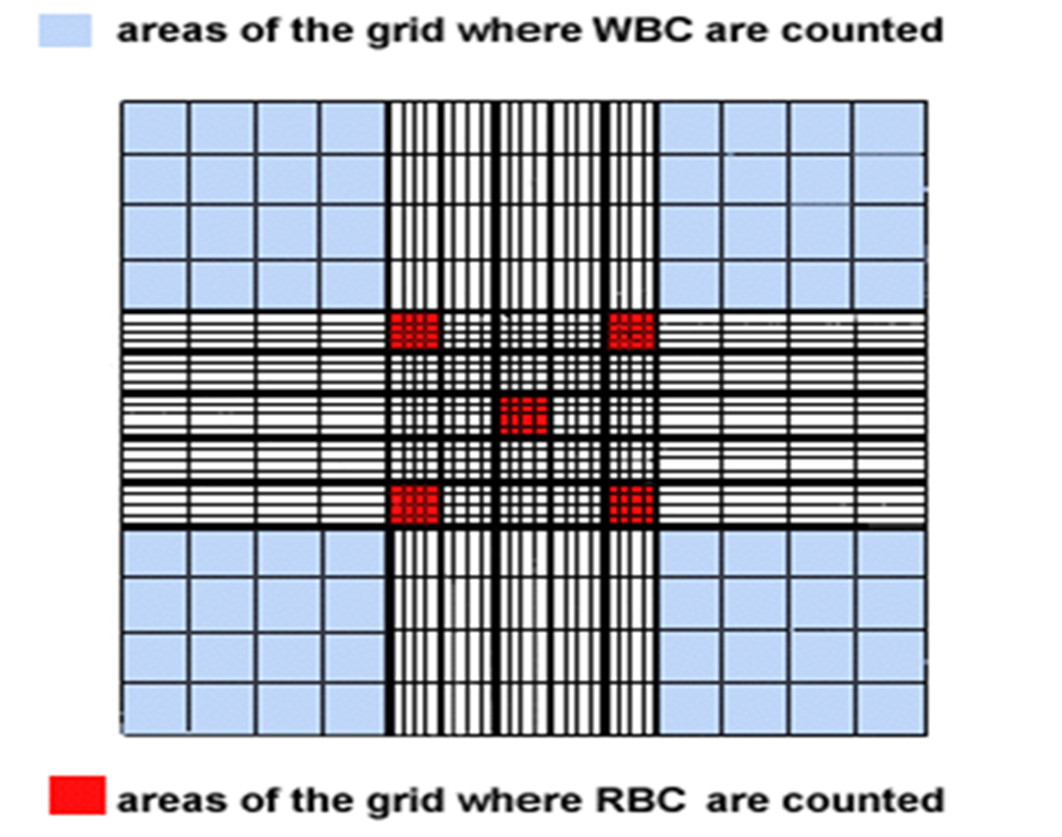 Hemocytometer Chamber
calculation
To calculate the number of RBCs in a mm3 of blood, this formula is used:
RBCs/mm3 of blood = Total number of RBCs counted in R1-R5 X dilution X 4000Number of small squares counted If the blood dilution is 1:200 and if all of the RBCs in the 16 small squares within each of the 5 R squares are counted, the formula is simplified to:RBCs/mm3 = Number of RBCs counted X 10,000.
Thank you